RUSKÉ TRADICE
RODINNÉ TRADICE
Tradice rodinného čtení
„Převlékání se“ k obědu
Rodinná specialita
Tradice „rodinné porady“
Tradice „rodinné ekonomie“
„Rodinný archiv“
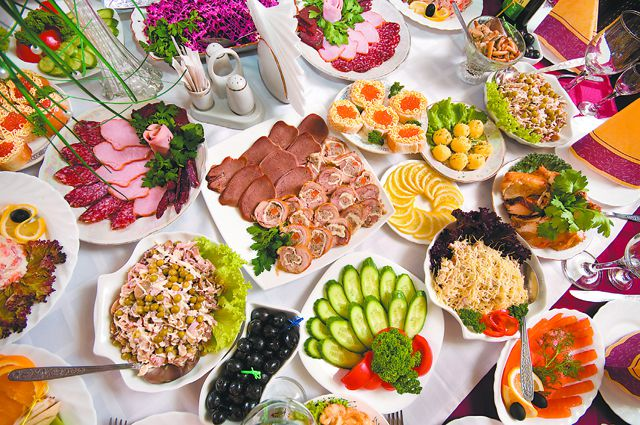 „ZASTOLJE“ A RUSKÁ KUCHYNĚ
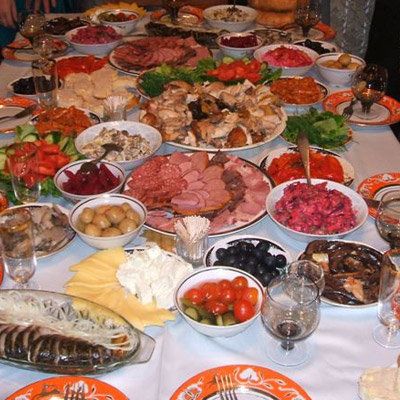 PŘEDKRMY
„Selď pod šuboj“
“Šuba“
Salát „Olivje“
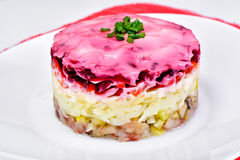 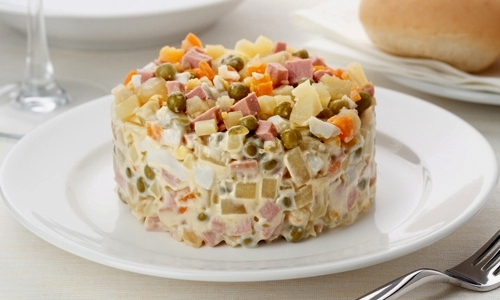 PŘEDKRMY
„Vinegret“
„Studeň“/“Cholodec“
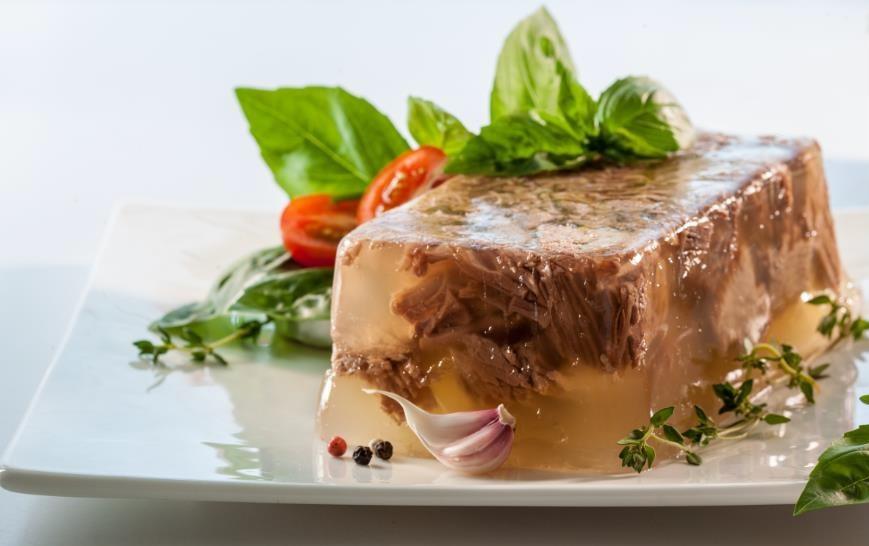 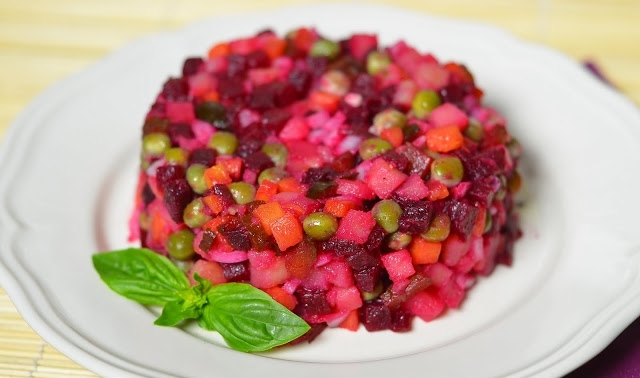 PŘEDKRMY
Chlebíčky se šproty
Chlebíčky s kaviárem
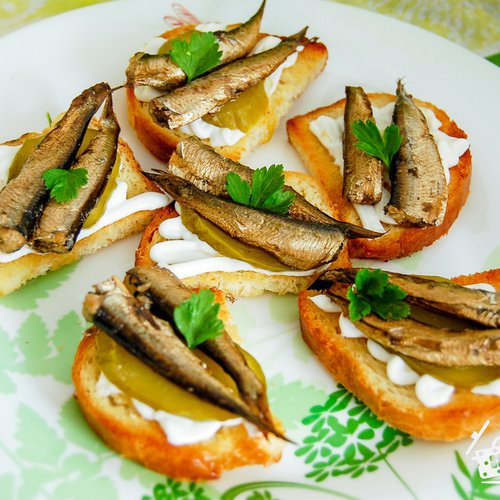 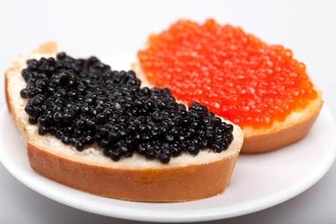 POLÉVKY
Boršč
Šči
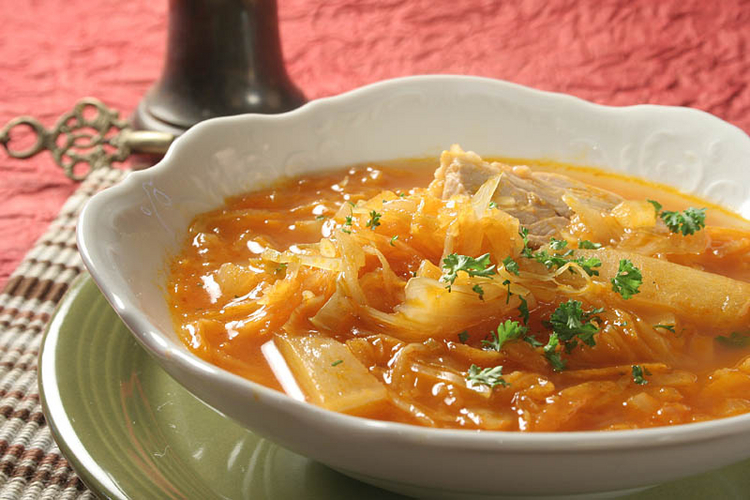 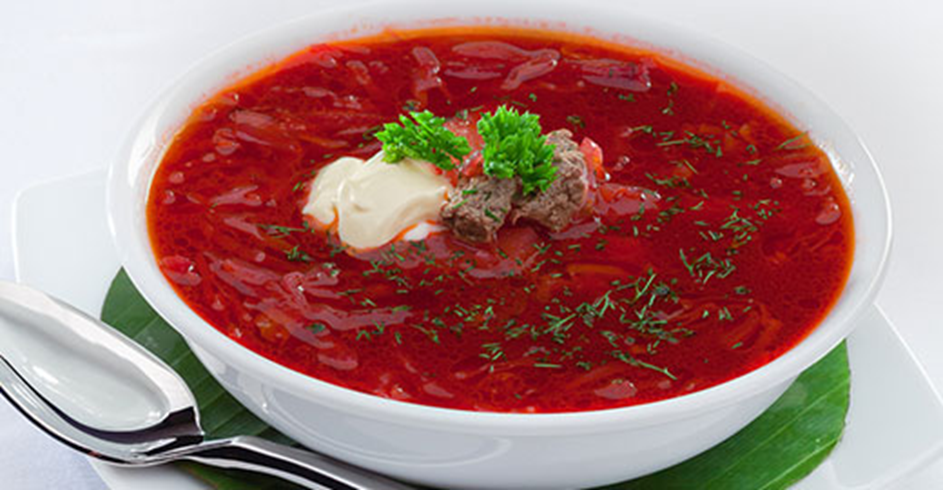 POLÉVKY
Ucha
Rassolnik
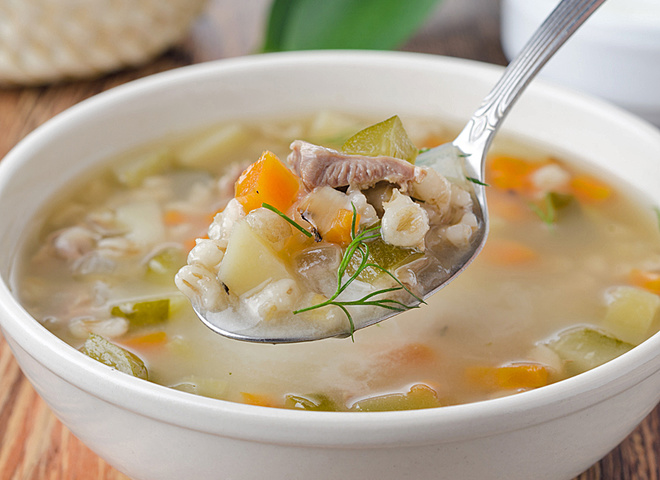 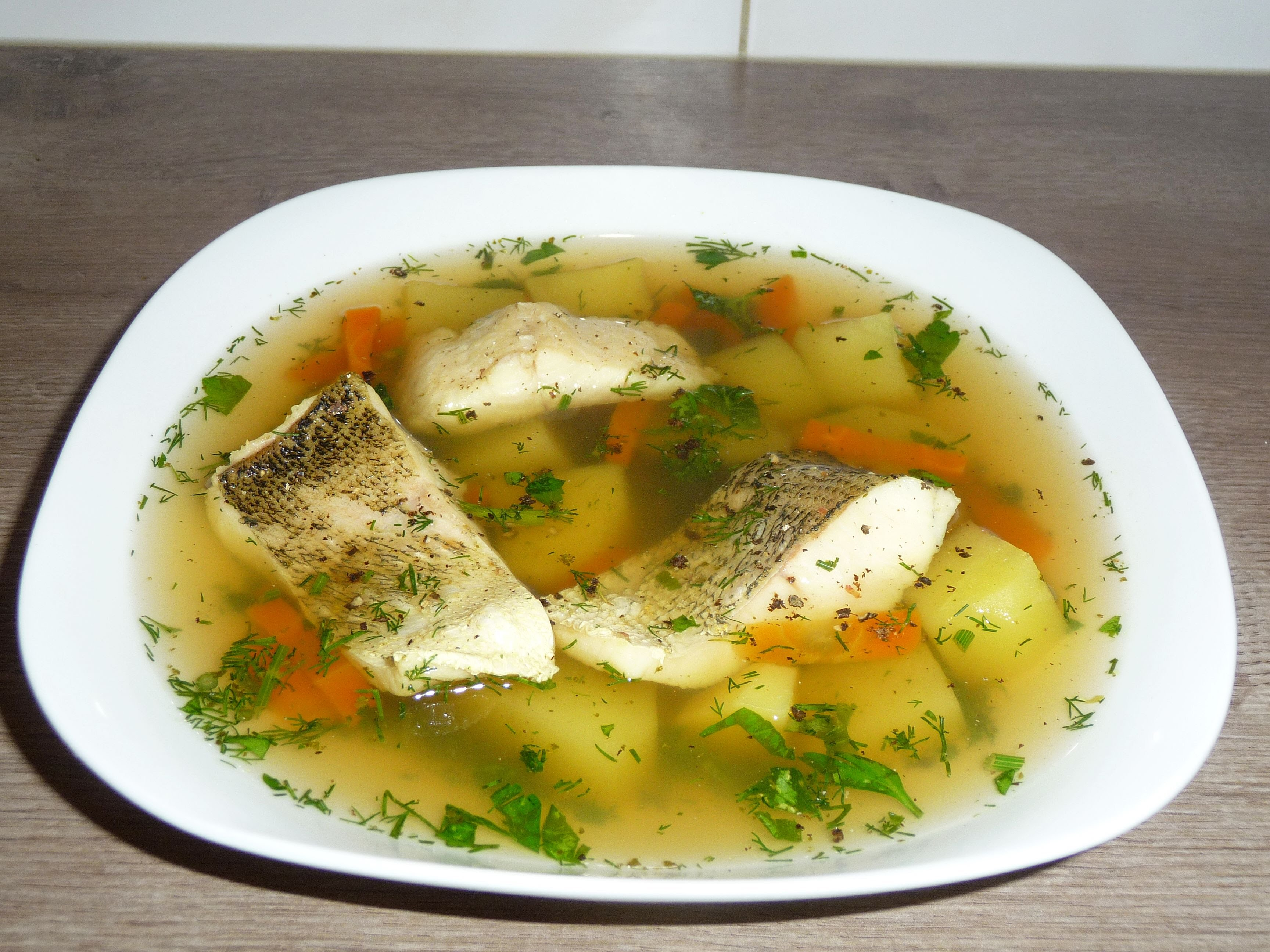 POLÉVKY
Soljanka
Pohanková polévka
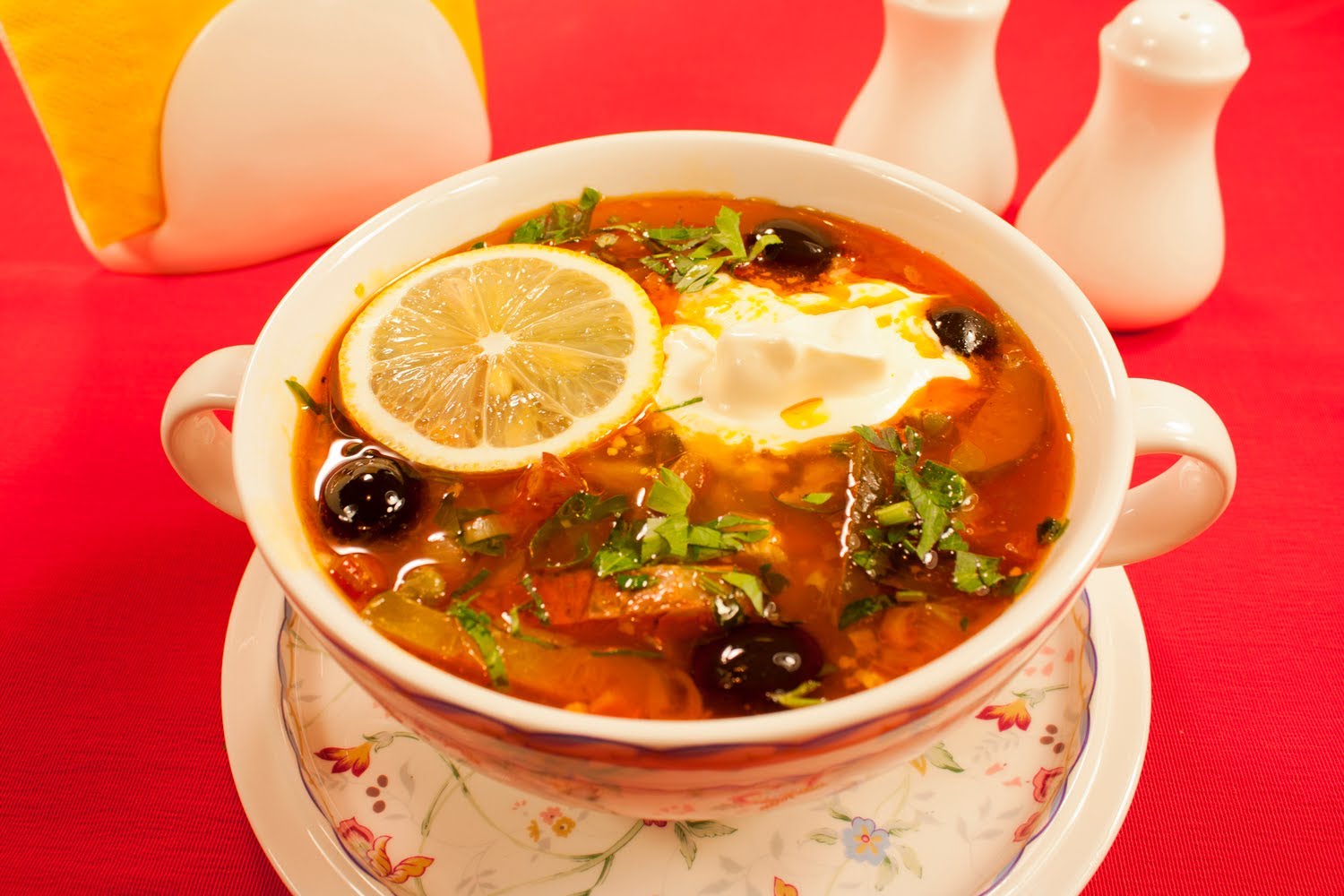 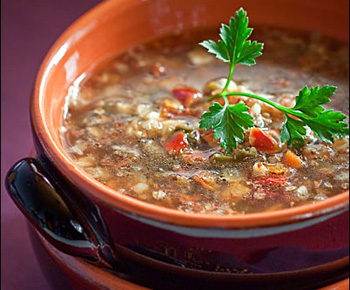 STUDENÉ POLÉVKY
Svekolnik
Okroška
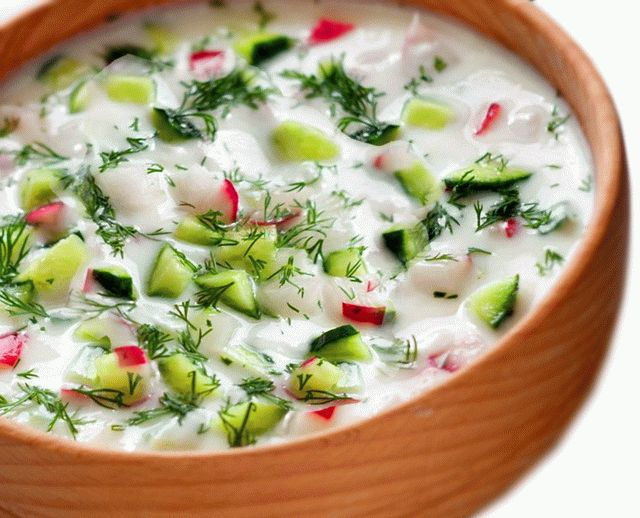 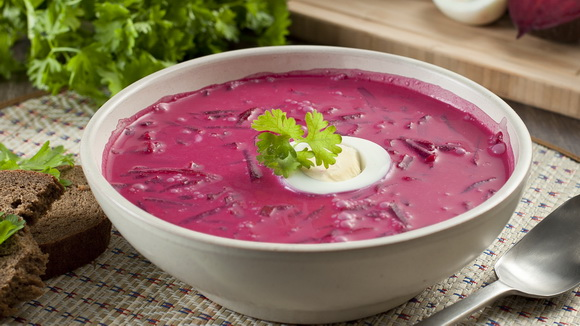 HLAVNÍ JÍDLA
Šašlik
Golubci
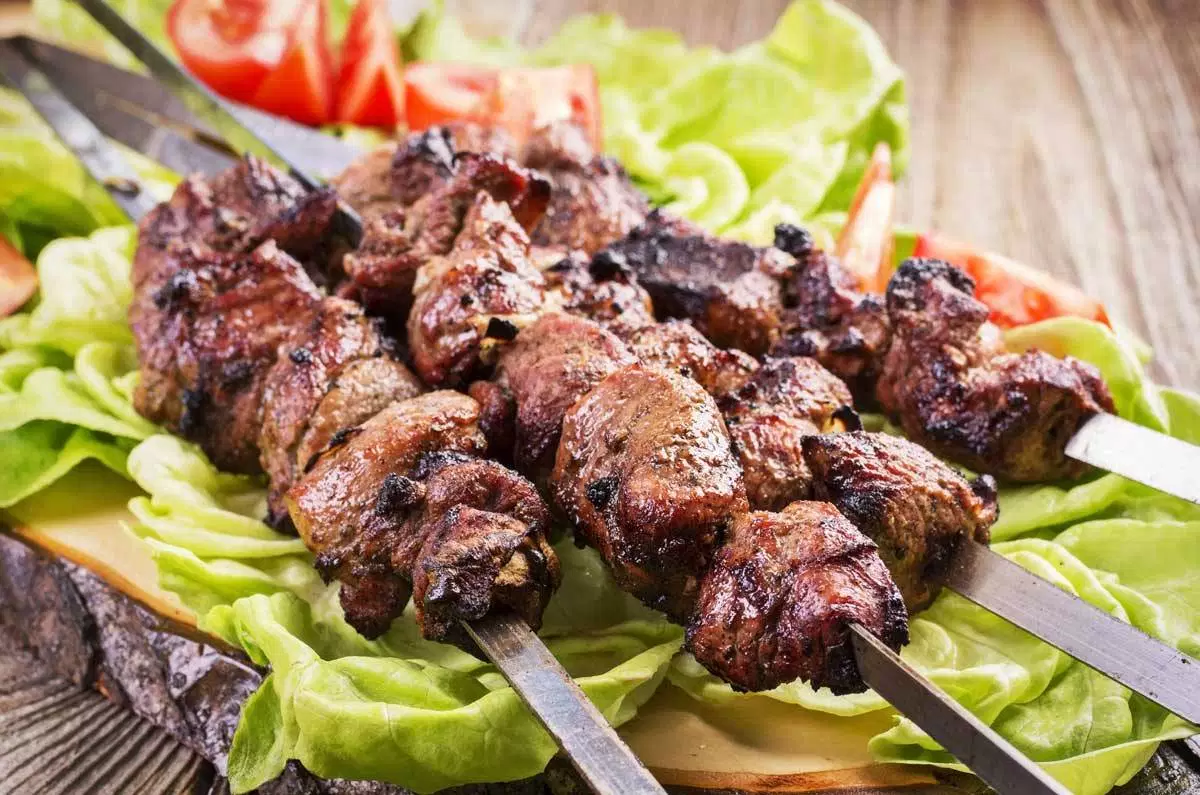 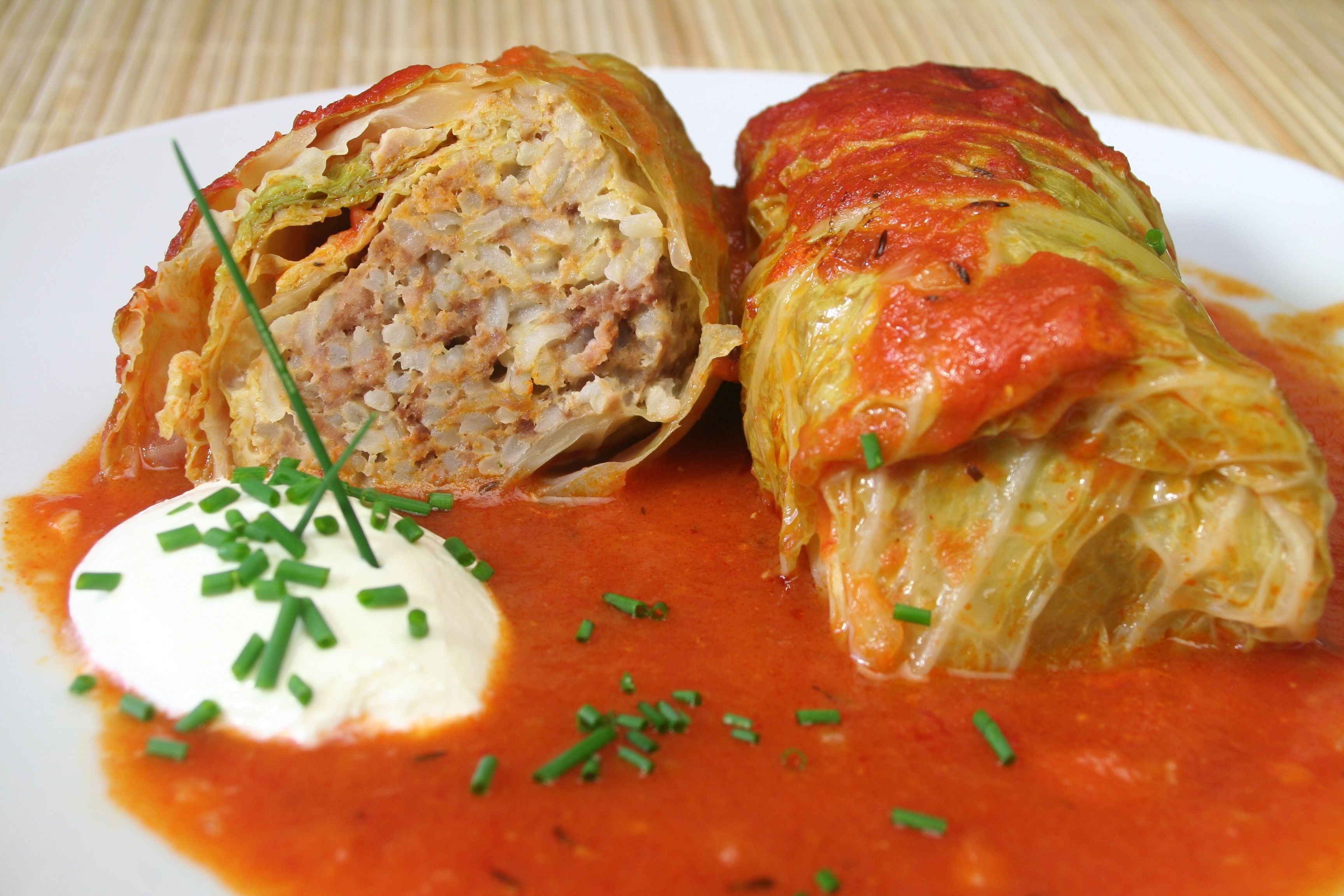 HLAVNÍ JÍDLA
Kotlety
Tefteli
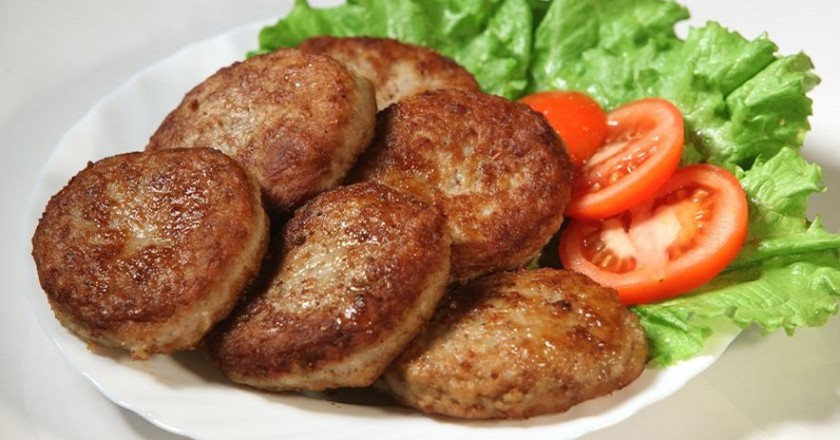 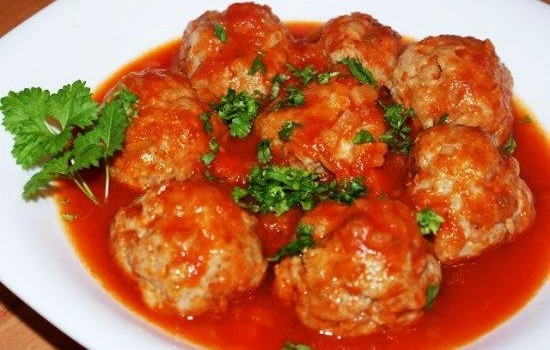 HLAVNÍ JÍDLA
Rybí tefteli
Nadívaná ryba
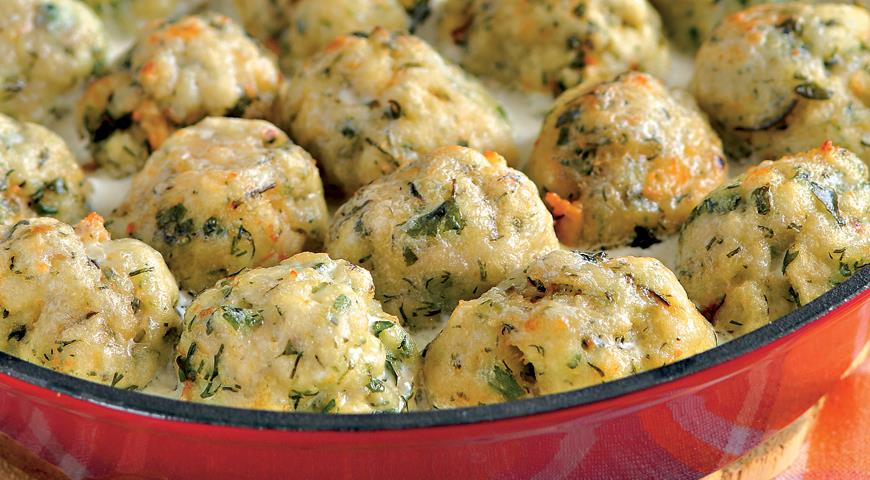 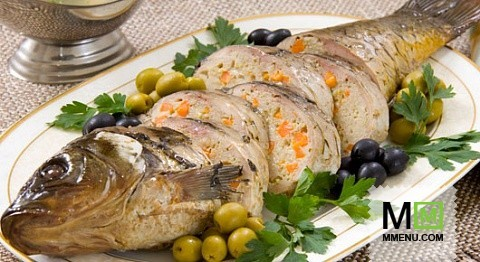 Jídla z těsta
Piroh se zelím
Kulebjaka
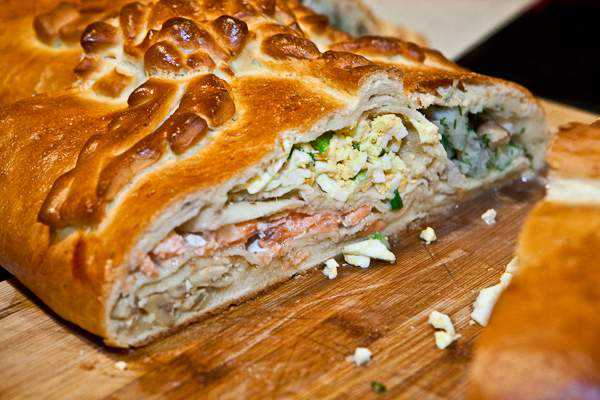 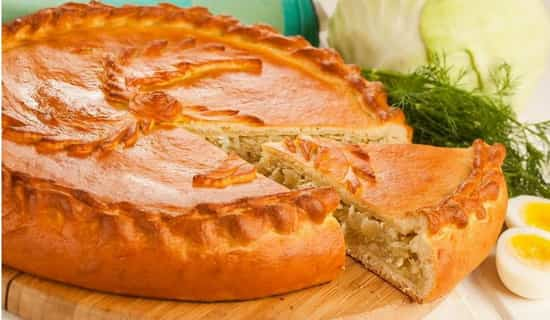 Jídla z těsta
Vatrušky
Pirožky
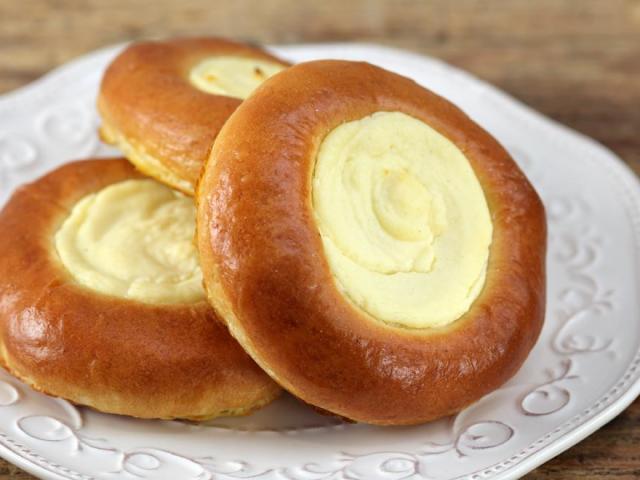 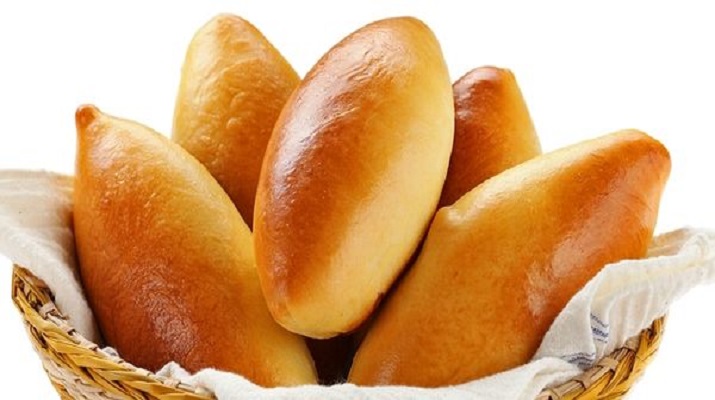 Jídla z těsta
Pelmeně
Vareniki
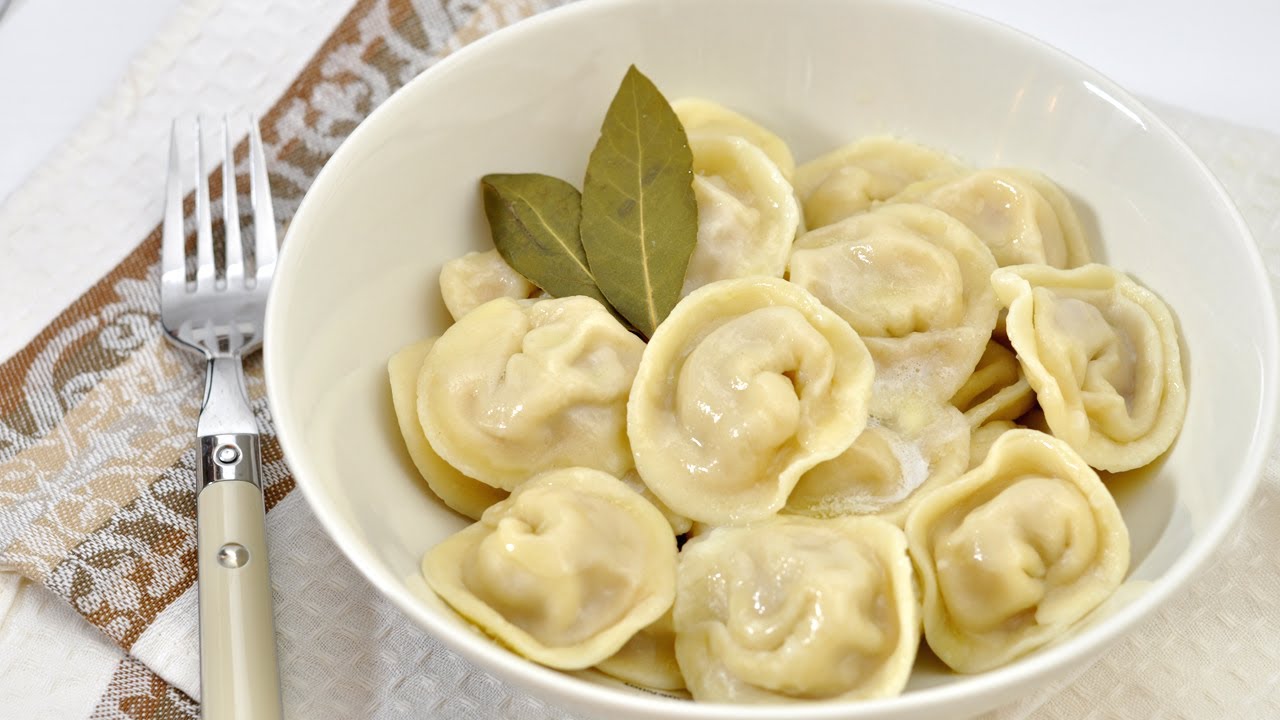 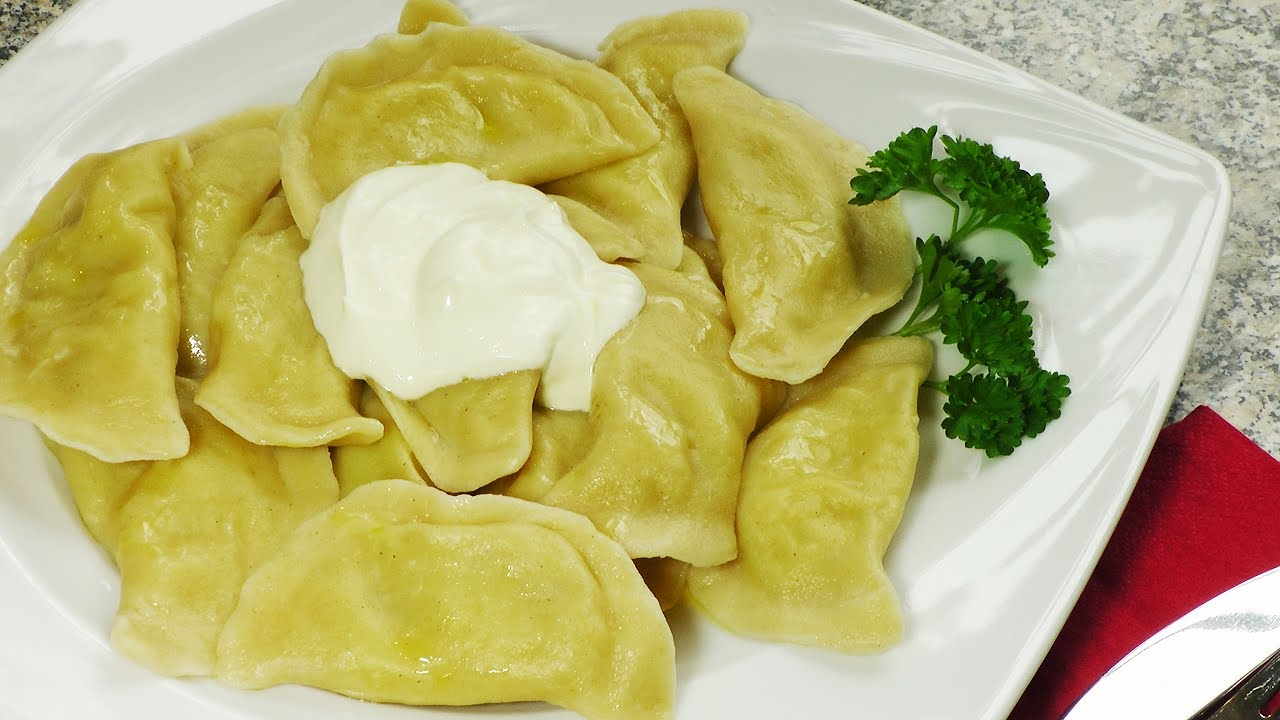 PŘÍLOHY
Jáhly
Pohanka
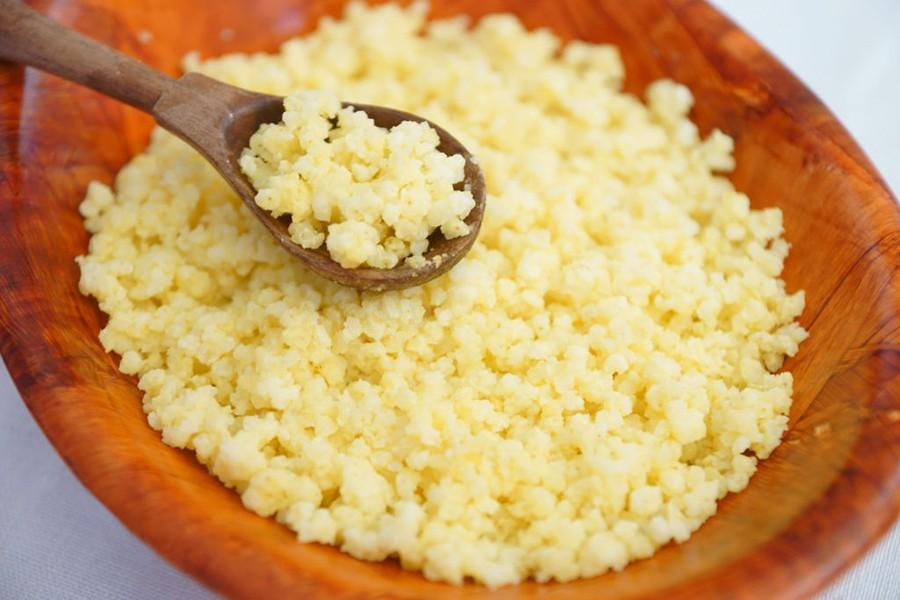 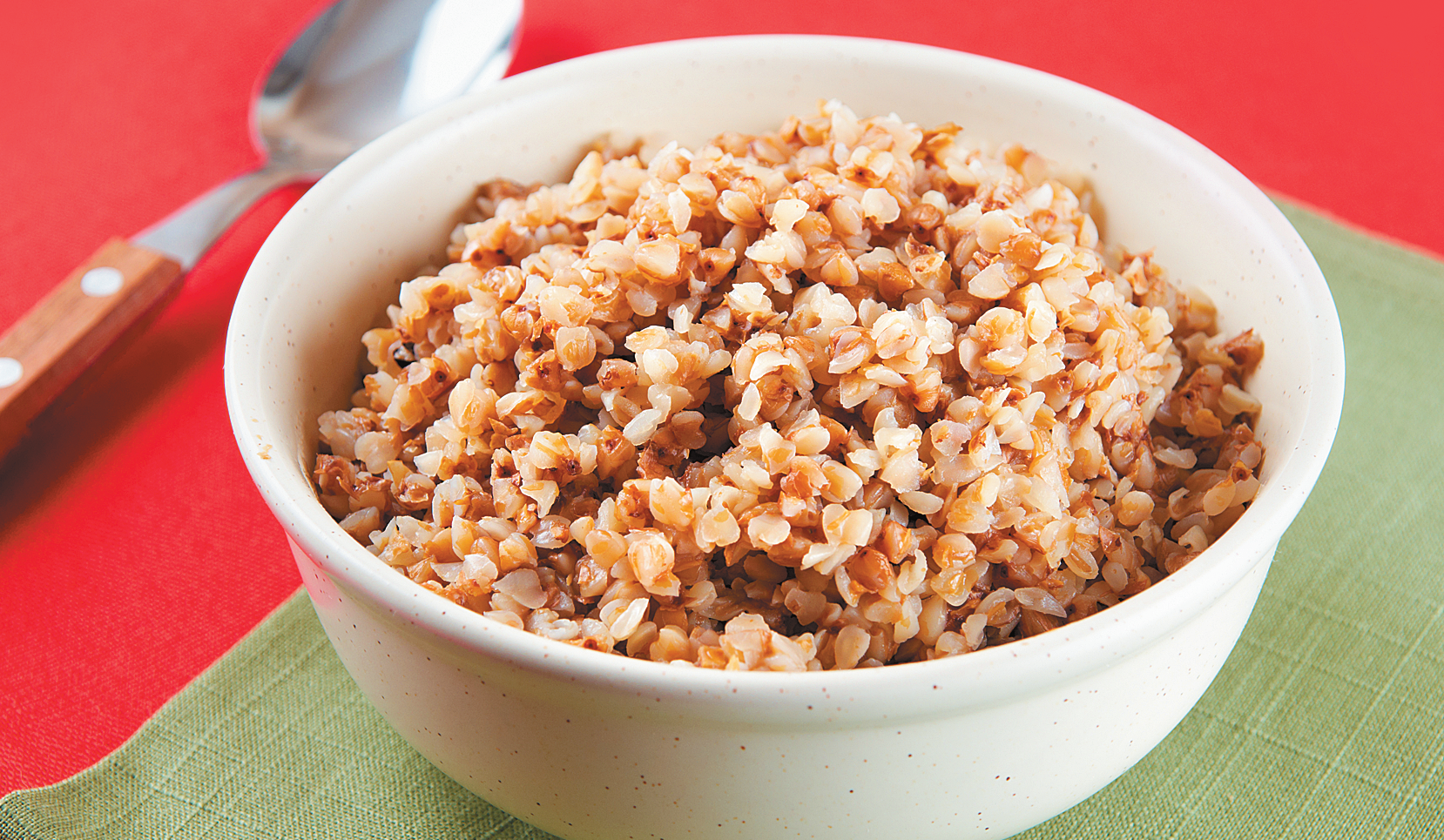 Sladká jídla
Syrniki
Blinčiki
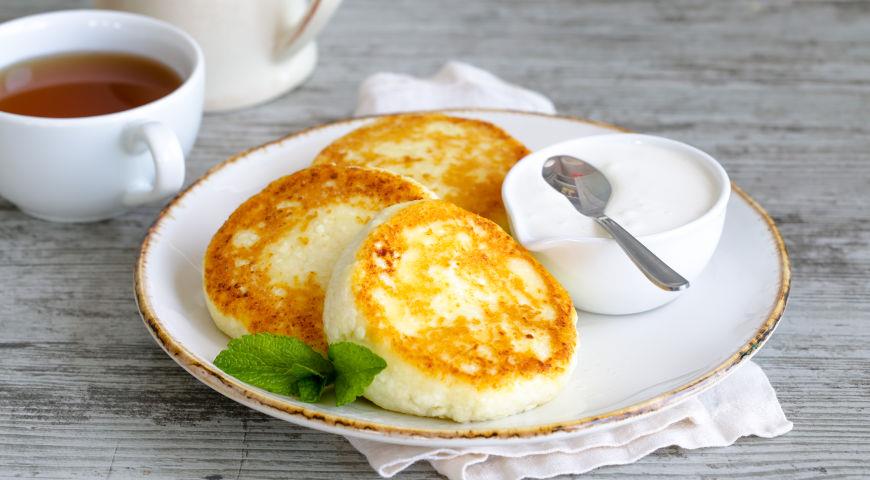 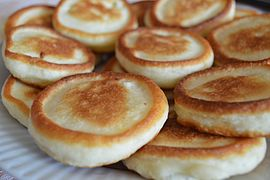 Varenje
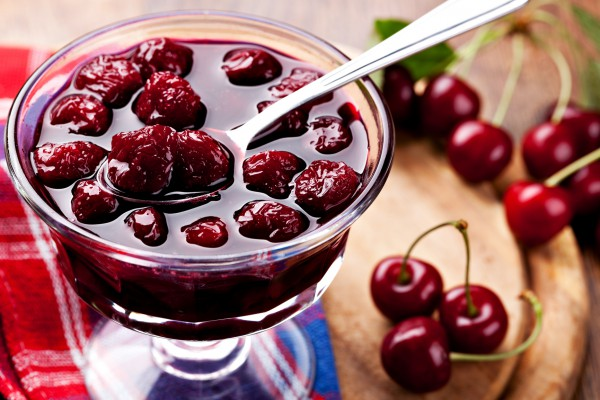 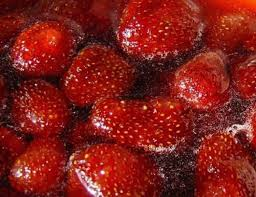 „ČAJEPITIJE“
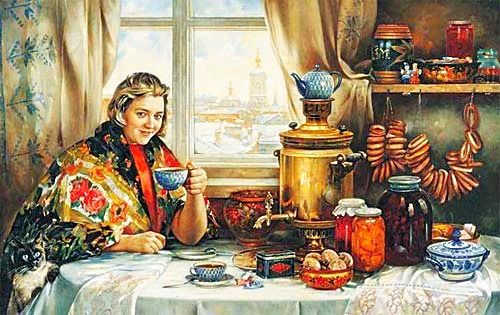 Oslovení jménem a otčestvem
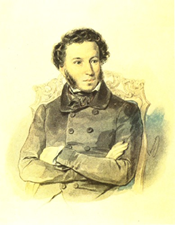 – Dobryj děň, Natalija Nikolajevna!
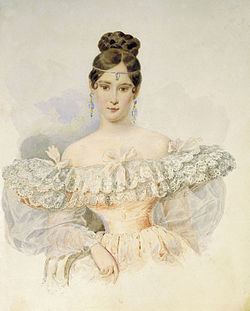 – Dobryj děň, Alexandr Sergejevič!
DAČA
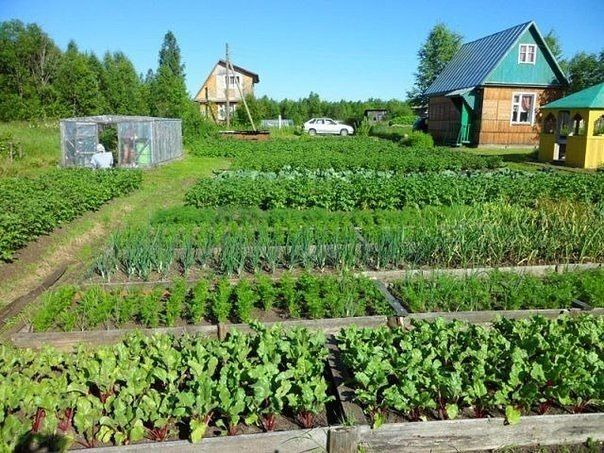 Ruská baňa
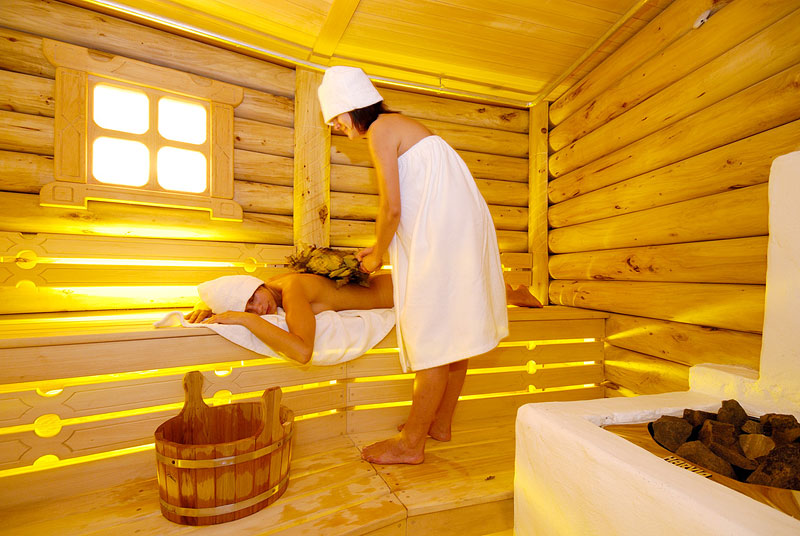